House Economic Affairs CommitteeWednesday, September 21, 2011
State of Florida Job Creation PlanAn OverviewSeptember 2011
Statutory Opportunity, SB 2156
The Department of Economic Opportunity – October 2011 Launch 
Business Plan – September 2011 Submission
Use of Economic Development Incentive Funds
Plans for recruiting, creating and expanding business in Florida
Strategies
Benchmarks
Financial resources and tools
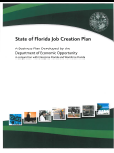 3
Planning Partners
Agency for Workforce Innovation
Black Business Investment Board 
Enterprise Florida
Executive Office of the Governor 
Florida Chamber Foundation 
Florida Council of 100
Florida Department of Community Affairs
Florida Department of Transportation
Florida Film Commission
Florida Housing Finance Corporation
Florida Institute for the Commercialization of Public Research
Florida Ports Council
Florida Research Consortium
Florida Sports Foundation
Space Florida
STEM Florida
VISIT FLORIDA
Workforce Florida
4
[Speaker Notes: These are the partners in Florida job creation efforts. 

This list shows the representation in the State of Florida Job Creation Plan development process.]
Vision and Mission
Vision
Florida will have the nation’s top performing economy and be recognized as the world’s leading business destination.

Mission
The Florida Department of Economic Opportunity promotes economic opportunities for all Floridians; formulating and implementing successful workforce, community, and economic development policies and strategies.
5
Guiding Principles
Be in a state of readiness to support economic development projects, capital investment and infrastructure opportunities that advance Florida in achieving its vision. 

Be effectively and efficiently responsive to the global business climate. 

Make data-driven decisions and set credible benchmarks. 

Deliver successful, strategic, and clearly articulated performance.
6
Partnerships – Keys to Successful Performance
Jobs Council – Provide leadership for economic development policy and practice.
Governor
Secretary of Commerce (Enterprise Florida)
President, Workforce Florida
Executive Director, Florida Department of Economic Opportunity

Intergovernmental Planning Council – A standing council (see the planning partners) to create a single, aligned planning table.

Ad Hoc Intergovernmental Project Team – Multi-agency teams convened to facilitate and coordinate efforts to meet specific business needs.
7
[Speaker Notes: Jobs Council 
A Jobs Council, consisting of the Governor as the lead economic development officer along with the heads of Enterprise Florida, Workforce Florida, and the Department of Economic Opportunity, will be formed. This Jobs Council will both guide the development of the state’s economic development plans and policies and ensure that the different organizations are effectively and efficiently working together on a daily basis. 

Intergovernmental Planning Council 
The Department of Economic Opportunity’s Division of Strategic Business Development will organize and lead the Intergovernmental Planning Council, comprised of state agencies, public/private partnerships, and business community stakeholders. This mechanism has already been assembled and has informed the strategic alignment of this business plan. This planning council will provide broad-based input into the strategic and business plans DEO is statutorily required to produce. 

Ad Hoc Intergovernmental Project Team 
This team will include an economic development representative appointed by each agency as required by section 288.021, Florida Statutes. Immediately responsive to emergent needs, these representatives will act collectively as an advocate and coordinator for economic development issues and projects within their home agencies.]
Three Goals
1. Increase Florida’s global competitiveness as a destination for business, capital, talent, innovation, and entrepreneurship. 
2. Promote Florida as the world destination of choice for business and industry. 
3. Facilitate business development through delivery of world-class customer service.
8
[Speaker Notes: These three goals provide strategies, tactics and tools necessary to: 
 Attract out-of-state industries to Florida. 
 Promote the expansion of existing industries in Florida. 
 Encourage the creation of businesses in Florida by our residents. 

These three goals will be accomplished through the successful completion of 
45 tactics within 8 strategies. 

Success will require a proactive and focused approach to economic development in Florida by knowledgeable and competent teams from the public, private, and academic sectors. A comprehensive and data-driven review of targeted industries and best practices will guide and focus Florida’s strategic business development efforts. Community, workforce, and economic development will work united to develop priorities for recruitment, expansion, and creation of Florida business and industry.]
Goal 1 – Increase Florida’s Global Competitiveness
Four Strategies
Improve Florida’s Business Climate

Implement Flexible, Targeted, Competitive, Fiscally Responsible Business Incentives

Strengthen Florida’s Workforce

Build Resilient Communities
9
[Speaker Notes: GOAL 1 
Increase Florida’s global competitiveness as a destination for business, capital, talent, innovation, and entrepreneurship. 

STRATEGY Business Climate  -- Improve Florida’s business climate. 
	5 Tactics

STRATEGY Business Incentives -- Implement a business incentive policy that is flexible, targeted, competitive, and fiscally responsible. 
	5 Tactics

STRATEGY Talent Development -- Strengthen and implement programs that support and up-skill Florida’s workforce. 
	7 Tactics

STRATEGY Community Development  -- Build resiliency in Florida’s communities. 
	8 Tactics]
Goal 2 – Promote Florida as the Global Destination
Two Strategies
Business Marketing – Promote Florida as the best choice for business and industry

Destination Marketing – Protect and grow Florida’s share of destination travel through integrated sales and marketing programs.
10
[Speaker Notes: GOAL 2 
Promote Florida as the global destination of choice for business and industry. 

STRATEGY Business Marketing -- Promote Florida as the best choice for international and domestic businesses. 
	7Tactics

STRATEGY Destination Marketing -- Protect and grow Florida’s share of destination travel through integrated sales and marketing programs that drive visitation to and within Florida. 
	5 Tactics]
Goal 3 – Deliver World-Class Customer Service
Three Strategies
Strategic Alignment of public and private partners

Seamless, Customer-Focused Environment for Business Development Support

Expand International Competitiveness
11
[Speaker Notes: GOAL 3 
Facilitate business development through delivery of world-class customer service. 

STRATEGY Strategic Alignment -- Achieve strategic alignment of public and private partners contributing to Florida’s economy. 
	5 Tactics

STRATEGY Customer Support -- Create a seamless, customer-focused environment for business development support.
	3 Tactics

STRATEGY International Competitiveness  -- Expand Florida’s ability to compete in international markets.  
	4Tactics]
BenchmarksFiscal Years 2011-12
12
[Speaker Notes: The business plan will track seven benchmarks to monitor progress and success in the implementation of the economic development incentives. Two benchmarks focus on the recruitment of out-of-state businesses. Five benchmarks focus on the expansion of in-state businesses and the retention of businesses that were at risk of relocating to another state. It should be noted that the benchmarks reflect only businesses that have contracted to use incentives and do not reflect businesses which locate or expand in Florida without incentives. 

Much has been accomplished in recruiting, expanding and retaining businesses in Florida. The above benchmarks for Fiscal Year 2011-2012 (FY2011-12) were based upon the approved performance measures for the FY2011-12 level of funding combined with that for the economic development partners aligned within DEO and EFI (See Appendix E). The benchmarks anticipated for FY2012-13 were based upon continuation funding (See Appendix D) with the addition of the SEED Trust Fund monies as provided in law. 

Job creation has indirect and induced effects associated with capital investment and household earnings. These indirect and induced effects are a challenge to identify as this information is not currently tracked by the Department. It is expected that greater collaboration with agencies now housed within the Department of Economic Opportunity will result in a better methodology for tracking indirect and induced job creation.]
Questions?
Doug Darling 				Chris Hart
             Executive Director				          President/CEO
Department of Economic Opportunity	    Workforce Florida, Inc.

Gray Swoope
President/CEO, Enterprise Florida 	
Secretary of Commerce
13